И те излязоха и проповядваха,
че човеците трябва
да се покаят

Марк 6:12
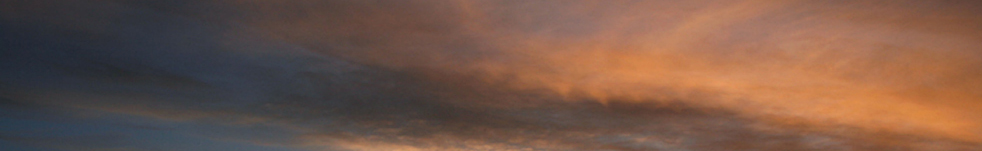 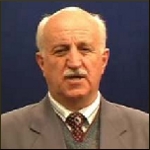 Петър
Велев